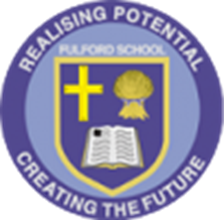 Welcome to 7HH
Ms Hughes 
Room A5
The Purpose of Form Time
Their morning ‘base’ in school.
Consistency, familiarity & belonging – their little ‘school family’
Opportunity to get things right before heading to main lessons, e.g. uniform, equipment.
Create long-lasting relationships with students & form tutor (they’ll stay in this form for 5 years).
Participate in a varied form time programme that looks to improve their personal development.
Y7 Weekly Form Time Plan
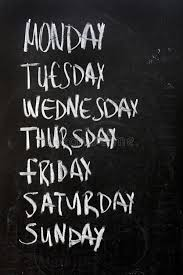 Monday – Assembly (Hall)
Tuesday – Class Charts, Attendance & Silent Reading
Wednesday – Progress Quiz (A) / Current Affairs Quiz (B)
Thursday – Assembly (Video)
(Chocolate) Friday – Careers & Aspirations (A) / Tutor Choice (B)
Progress Reviews
We run Progress Reviews annually for every student in school.
These allow for the student, parent & form tutor to reflect on progress made across their subjects and set targets that will help the student flourish further. 
This year for Y7, these will take place between Monday 8th – Friday 12th November 2021.
As parents, you will be invited to join the meeting online.
Any questions?